July 2018
1st Vice Chair Report - July 2018 - San Diego
Date: 2018-07-13
Authors:
Slide 1
Jon Rosdahl, Qualcomm
July 2018
Abstract
Agenda Items for 1st Vice Chair - 
    M3.3	II	Other WG meeting plans
    M3.4	II	Meeting room locations
    M3.5	II	Next meeting reminder
    M3.6	II	Meeting registration
    M3.7	II	Recording attendance
    M3.8	II	File server
    M3.9	II	Breakfast, breaks, Social logistics

Friday:
F3.1.1  II      Straw Poll of membership regarding this meeting location 
F3.1.2  DT	Future venues status and discussion
Slide 2
Jon Rosdahl, Qualcomm
July 2018
802.11 First Vice Chair Report
Monday– 802.11 Opening Plenary
Slide 3
Jon Rosdahl, Qualcomm
July 2018
M3.3	 Other WG meeting plans
802.1   802.3 
802.11   802.15  802.18   802.19  
802.21   802.24  802.22

Treasurer Report: 11-18/1065r0

Patent policy (in IEEE-SA bylaws), patent policy (slide set), and antitrust guidelines
Slide 4
Jon Rosdahl, Qualcomm
July 2018
Top Ten Things to Know about2018 July IEEE 802 Plenary – Grand Hyatt Manchester, San Diego, CA
Slide 5
Jon Rosdahl, Qualcomm
July 2018
1. Meeting Information: http://802world.org/plenary/onsite-information/
Meeting Space – http://802world.org/plenary/meeting-map
Meeting Schedule - Schedule QR codes posted outside each meeting room and on your badge http://schedule.802world.com/schedule/schedule/show
Opening 802 EC Meeting – Seaport BC, 2nd  Level
Closing 802 EC Meeting   – Seaport BC, 2nd Level
Meeting Planner (Face to Face Events) Office – Balboa A –  2nd Level
Registration Office (Face to Face Events) – Show Office #6 –  2nd Level
Registration and Information Desk 
Sunday                                     			5pm to 8pm	 	Palm Foyer
Monday through Thursday  			7:30am to 5pm 	Palm Foyer
Friday                                        			7:30am to 12pm 	Palm Foyer
Slide 6
Jon Rosdahl, Qualcomm
July 2018
2. Breaks Service (NOTE: New Times)
Locations
	Monday – Thursday : Seaport & Harbor Foyers* on 2nd level
	*Harbor Foyer starts Monday PM
	Friday: Continental Breakfast – Seaport Foyer on 2nd level
Continental Breakfast 
	7:30 am – 8:30 am
Morning Coffee/Tea 
	10:00 am – 11:00 am
Afternoon Coffee/Tea/Sodas/Snacks
	3:00 pm – 4:00 pm
Please notify serving staff if you have any allergies.
Slide 7
Jon Rosdahl, Qualcomm
July 2018
3. Lunch Options
Manchester Grand Hyatt
 https://manchester.grand.hyatt.com/en/hotel/dining.html
Sally’s Fish House & Bar
Brew 30 California Taps
Market One (24 Hours)

Nearby and Area Restaurants
https://www.sandiego.org/explore/things-to-do/food-drink/restaurants.aspx
Tourism San Diego website has a comprehensive listing
Slide 8
Jon Rosdahl, Qualcomm
July 2018
4. Audio Visual & Projectors & Power
Verilan manages the LCD projectors/cables/switch boxes & DA’s. 
Encore manages audio & screens
If you have any difficulty kindly contact:
Email: dawns@facetoface-events.com or Skype: dslykhouse
Email: reidkells@gmail.com

IEEE 802 has a limited supply of adapters. 
To borrow an adapter please go to IEEE 802 Network Help Desk located in Palm Foyer on the 2nd level.

Please see the IEEE 802 Registration/Information Desk – for any power issues.
Slide 9
Jon Rosdahl, Qualcomm
July 2018
5. Schedule & Meeting Map
http://schedule.802world.com
http://802world.org/plenary/meeting-map/
Slide 10
Jon Rosdahl, Qualcomm
July 2018
6. Special Meeting
Q&A with new IEEE Executive Director, Steve Welby
	Monday, July 9 at 6:30pm to 7:30pm
	Seaport F, 2nd Level
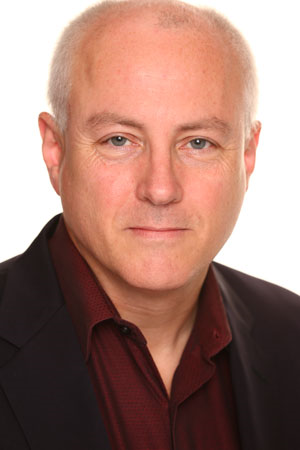 Slide 11
Jon Rosdahl, Qualcomm
July 2018
Stephen Welby
IEEE Executive director and Chief Operating Officer
An IEEE senior member, Welby previously served as U.S. assistant sec­retary of defense for research and engineering. As the Department of Defense’s chief technology officer, he led the largest research, development, and engineering organization in the world and oversaw an annual technology investment budget of US $12.5 billion. He also held senior leadership positions at the Defense Advanced Research Projects Agency.
His areas of technical expertise include space systems, robotics, machine learning, high-performance software, and sensor systems.
Slide 12
Jon Rosdahl, Qualcomm
July 2018
7. Internet:
Hyatt Guestroom Network: 
SSID: @Hyatt_WIFI
 Sign in with First Name,Lastname / Email Address
When you sign into the Hyatt guestroom Wi-Fi you may use the premium network. Premium is included in the guestroom rate in our contract and should be removed from your bill if charged.

Meeting Network:
SSID: verilan-secure
Password: ieeeieee
Wireless Encryption Protocol:     WPA2 Pre-Shared-Key

Please report any disruption of service to a Verilan staff member at the Network Help Desk.
Slide 13
Jon Rosdahl, Qualcomm
July 2018
8. Tourism San Diego
There are a number of entertainment and dining options near the hotel. Please check with the Hotel Concierge or Front Desk personal for a map and information.
https://www.sandiego.org/
Slide 14
Jon Rosdahl, Qualcomm
July 2018
9. Next IEEE 802 Plenary Session
November 11-16, 2018 
Marriott Marquis Queen’s Park
Bangkok, Thailand
Registration open Late August/Early September
Slide 15
Jon Rosdahl, Qualcomm
July 2018
10. Networking Social
Wednesday July 11th
6:30 PM – 8:30 PM
4th Floor Pool Deck
Refreshments 
Street Tacos, Spud Bar, Salad Bar, Dim Sum, Fruit
Cash Bar Services
Complimentary Drink Coupon 
Included with Name Badge Handout
Beer, Wine, Soft Drinks, Water
Musical Entertainment
Tricia Freeman Trio
Guests Welcome 
Badges available at Registration Desk until 5PM Tuesday
Slide 16
Jon Rosdahl, Qualcomm
July 2018
Network Help Desk and Wired Cafe
WIRED CAFÉ
Please report any disruption of service in the café to VeriLAN staff.

NETWORK HELP DESK
Network Help is available for attendees experiencing difficulties accessing the meeting network.

Located near the Registration Desk
Slide 17
Jon Rosdahl, Qualcomm
July 2018
M3.5 Next meeting reminder
Next 802 Wireless Interim: 9-14 Sept 2018
Hilton Waikoloa Village, Kona, HI, USA
Hotel Reservation
Meeting Registration and 
Event Information including meeting planner contact informationEarly registration $950 early, $1150 regular, $1350 late with a $300 discount for early/regular/late attendees if attendee stays at least three (3) nights in the hotel.
Early Deadline: Friday July 27, 2018
Next 802 Plenary: 11-16 November 2018
Marriott Marquis Queen's Park,  Bangkok, Thailand
Slide 18
Jon Rosdahl, Qualcomm
[Speaker Notes: ROOM RATES•    SINGLE/DOUBLE OCCUPANCY*: $US 199.00 per night*Children 21 years of age and younger may be share accommodations at no additional charge.•    EXTRA ADULT*: $US 25.00 per night*Children 21 years of age and younger may be share accommodations at no additional charge. IEEE 802 GROUP RATE DEADLINEFriday June 15, 5:00 PM Pacific TimeREGISTRATION for the JULY 2018 session is available.  The meeting planner is working with IEEE to ensure that all the necessary protocols are in place for the General Data Protection Regulation (GDPR) roll out on May 25, 2018. IEEE information related to the EU GDPR is available at http://sites.ieee.org/gdpr/ .The registration rates for the July 2018 IEEE 802 Plenary Session in San Diego, CA USA are: $800 early, $900 regular, $1100 late with a $300 discount for early/regular/late attendees if attendee stays at least one night in the hotel room block
Deadlines: Early: Friday May 25, 2018, Regular: Friday June 29, 2018, Late: After Friday June 29, 2018
Attendees urgently requiring a letter of invitation to the JULY session to facilitate a VISA may email 802info@facetoface-events.com with the Subject Line 802-0718-Invitation Letter Request. Invitation letter information required is as follows: 
Passport Number:
Passport Country of Issue:
Passport Issue Date: DD/MM/YYYY
Passport Expiration Date: DD/MM/YYYY
Date of Birth: DD/MM/YYYY
City and Country of Birth: 
In order to comply with the GDPR regulations, all invitation letter requests must be submitted via the registration site starting May 25, 2018.]
July 2018
Online Calendar Schedule
The WG meetings can also be added to your calendar.

802.11 WG meeting calendar is here: http://schedule.802world.com/ics/show?group=11 
 
Other WGs and the 802 EC calendar are also available.

Note: the schedule on this calendar will be updated as will IMAT.
Slide 19
Jon Rosdahl, Qualcomm
July 2018
M3.6	II	Meeting registration
As of Monday, July 9, 2018 -  2:55am PT
Primary Working 
			Group			773	100%			
    		802.1			  77	10%			
    		802.3			280	36%			
    		802.11			313	40%			
    		802.15			  66	9%			
    		802.18			    5	1%			
   		802.19			    5	1%			
    		802.21			    7	1%			
    		802.22			    3	0%			
    		802.24			    2	0%			
    		Unknown		  15	2%
Slide 20
Jon Rosdahl, Qualcomm
July 2018
M3.7 Recording attendance
It is a requirement that attendees record their participation at an 802.11 session and declare their affiliation.  This record is usually made using the IMAT attendance system.
If you wish to participate without recording attendance,  send an email per session to the WG 2nd vice chair declaring your participation and affiliation.   You cannot gain or maintain 802.11 voting membership using this method.
You must record 75% attendance of required 802.11 slots in a session for that session to count towards gaining or maintaining 802.11 voting membership
You need a single IEEE-SA web account
The IEEE SA web account requires a working email address
do not remove your email address from the account
Use the email address associated with that web account when registering attendance
If you change email addresses, update the web account,  don’t create a new web account,  or your membership status may not be calculated properly
Record attendance using this URL:  IMAT.IEEE.ORG/
Slide 21
Jon Rosdahl, Qualcomm
July 2018
M3.8 Local File Document Server information
Slide 22
Jon Rosdahl, Qualcomm
July 2018
M3.09 FOOD & BEVERAGE
Locations
	Monday – Thursday : Seaport & Harbor Foyers* on 2nd level
	*Harbor Foyer starts Monday PM
	Friday: Continental Breakfast – Seaport Foyer on 2nd level
Continental Breakfast 
	7:30 am – 8:30 am
Morning Coffee/Tea 
	10:00 am – 11:00 am
Afternoon Coffee/Tea/Sodas/Snacks
	3:00 pm – 4:00 pm
Please notify serving staff if you have any allergies.
Slide 23
Jon Rosdahl, Qualcomm
July 2018
Networking Social
Wednesday July 11th
6:30 PM – 8:30 PM
4th Floor Pool Deck
Refreshments 
Street Tacos, Spud Bar, Salad Bar, Dim Sum, Fruit
Cash Bar Services
Complimentary Drink Coupon 
Included with Name Badge Handout
Beer, Wine, Soft Drinks, Water
Musical Entertainment
Tricia Freeman Trio
Guests Welcome 
Badges available at Registration Desk until 5PM Tuesday
Slide 24
Jon Rosdahl, Qualcomm
July 2018
802.11 Mid-Week Plenary
Agenda Items:
2.5 –  Announcements
5.1 – Room Change Reports
Slide 25
Jon Rosdahl, Qualcomm
July 2018
Networking Social
Wednesday July 11th
6:30 PM – 8:30 PM
4th Floor Pool Deck
Refreshments 
Street Tacos, Spud Bar, Salad Bar, Dim Sum, Fruit
Cash Bar Services
Complimentary Drink Coupon 
Included with Name Badge Handout
Beer, Wine, Soft Drinks, Water
Musical Entertainment
Tricia Freeman Trio
Guests Welcome 
Badges available at Registration Desk until 5PM Tuesday
Slide 26
Jon Rosdahl, Qualcomm
July 2018
W5.1 Room Change Requests
Delete:

Change:    Thursday AM2 PAR Change times to 10:30-11:00am
Add:
	Thursday AM1 NGV -  100 People (Harbor H)Thursday AM1 TGaz - 35-40 people (Mission AB)Thursday AM2 BCS -  25 people
Full names:NGV SG - Next Generation V2X Communication SGTGaz - Next Generation PositioningBCS SG - Broadcast Services
Slide 27
Jon Rosdahl, Qualcomm
July 2018
802.11 WG Closing Plenary
Agenda Items:
3.1.1 – Straw Poll
3.1.2 -- Future venues status and discussion
Slide 28
Jon Rosdahl, Qualcomm
July 2018
F3.1.1 -Straw Poll regarding this meeting location
Straw Poll:  
How many people would like to come back to this venue? 
Yes  --  85
No – 0
Like the Social –  43
Disliked the Social –  1
Went to the Social -- 66
Did not go to Social – 18
Slide 29
Jon Rosdahl, Qualcomm
July 2018
F3.1.2: Future Venue Insight
2019 Future Venues
January 13-18, Hilton St Louis at the Ballpark 
March 10-15, Hyatt Regency Vancouver and Fairmont Hotel Vancouver, Vancouver, Canada
May 12-17, Grand Hyatt Atlanta in Buckhead, Atlanta, Georgia, USA
July 14-19, Austria Congress Centre, Vienna, Austria
September 15-20,  Marriott Hanoi, Hanoi, Vietnam (TBC)
November 10-15, Hilton Waikoloa Village, Kona, HI, USA
Slide 30
Jon Rosdahl, Qualcomm
July 2018
References
Plenary Meeting Status File: EC-16/66r2
https://mentor.ieee.org/802-ec/dcn/16/ec-16-0066-03-00EC-802-plenary-future-venue-contract-status.xlsx 

July 802 Executive Secretary Report: EC-18/0130r0
https://mentor.ieee.org/802-ec/dcn/18/ec-18-0130-00-00EC-executive-secretary-agenda-items-july-2018-plenary.pptx
Slide 31
Jon Rosdahl, Qualcomm